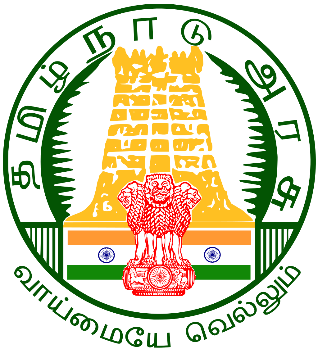 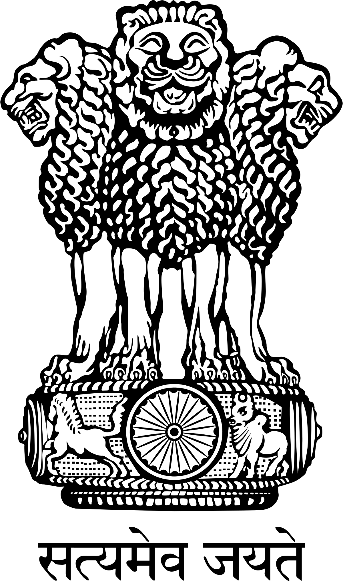 Agriculture and Farmer’s Welfare Department, TamilNaduTAMILNADU HORTICULTURE DEVELOPMENT AGENCY (TANHODA)
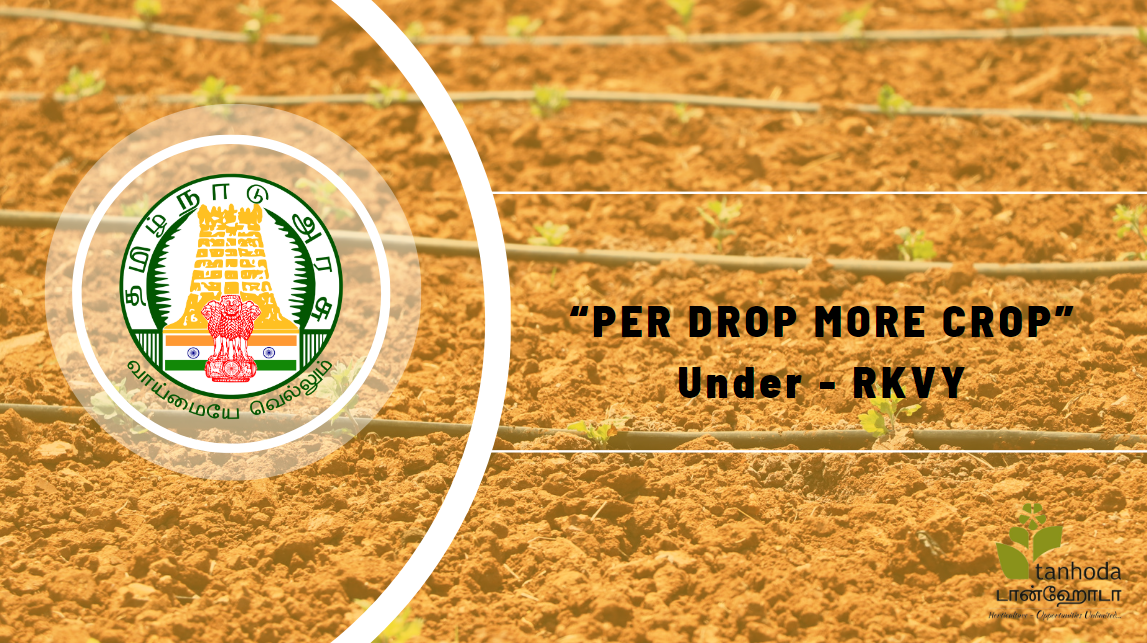 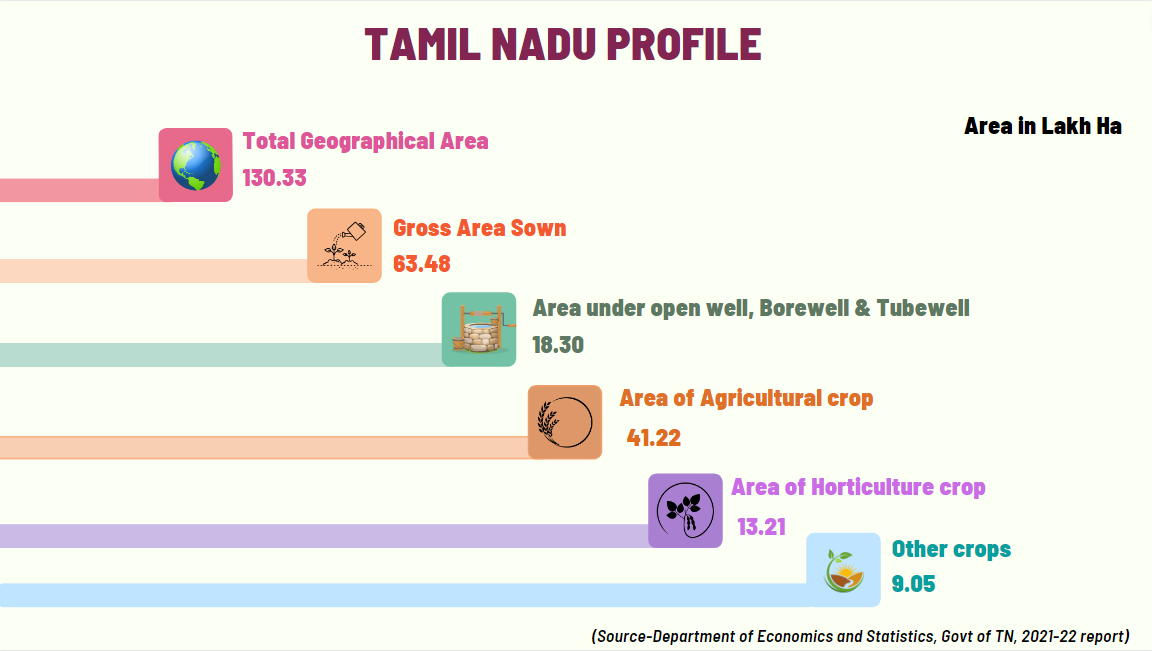 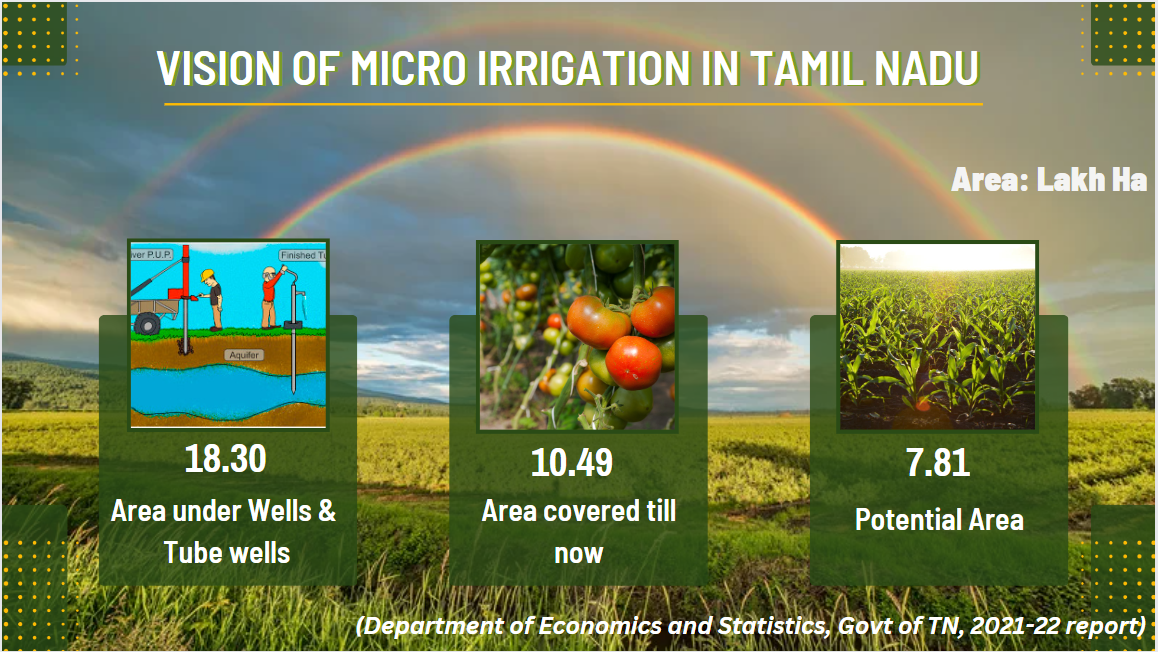 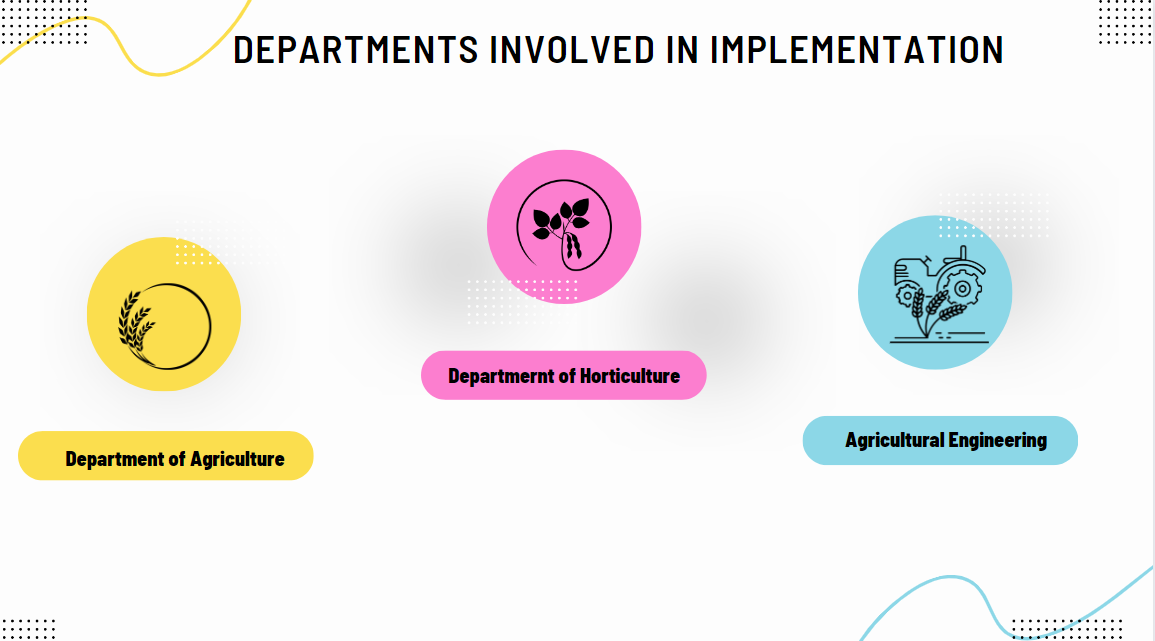 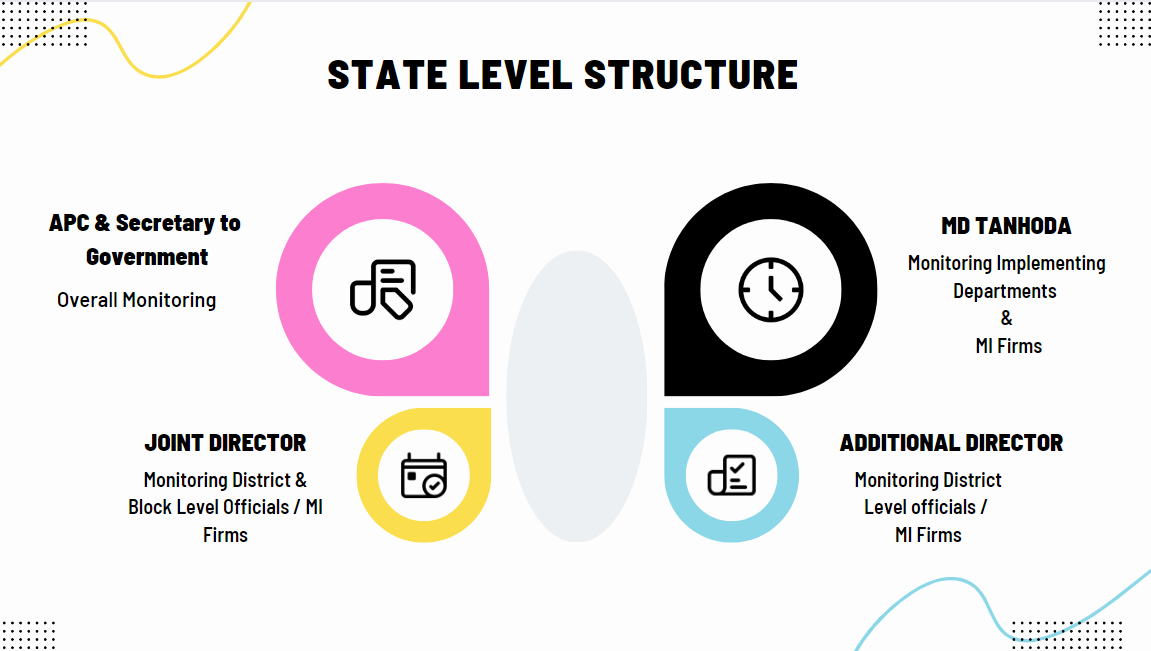 Modus Operandi @ DISTRICT LEVEL
District Implementation officer
JDH / DDH District
Block AD
Implementing Officer in Block Level
Assisting Block AD & 
Monitoring AHOs & AAOs
HO / AO (Block level)
AHO / AAO
Execution at Village Level
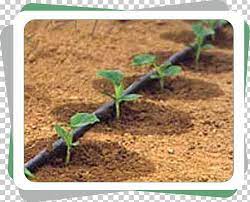 Farmers
Registration Online
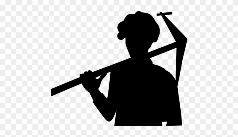 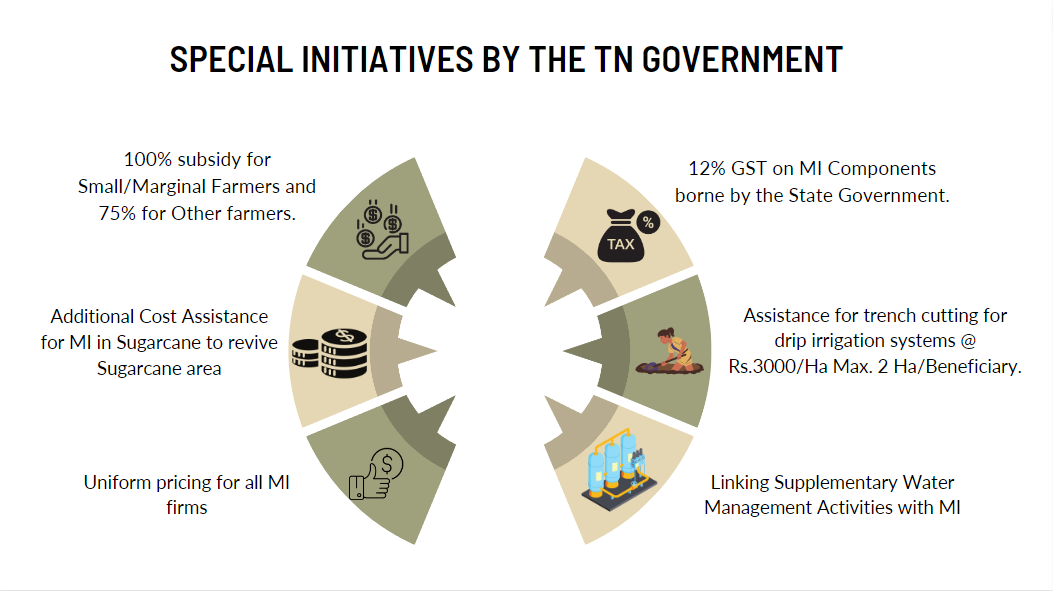 SUCCESSFUL STRATEGIES Of TAMILNADU
Frequent Review meetings
Rapid release of funds
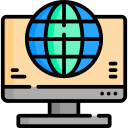 Exclusive Portal –”MIMIS”
Interlinking MI with SWMA
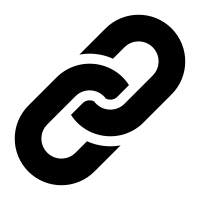 Village level campaigns
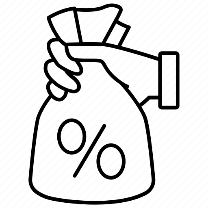 Subsidy pattern
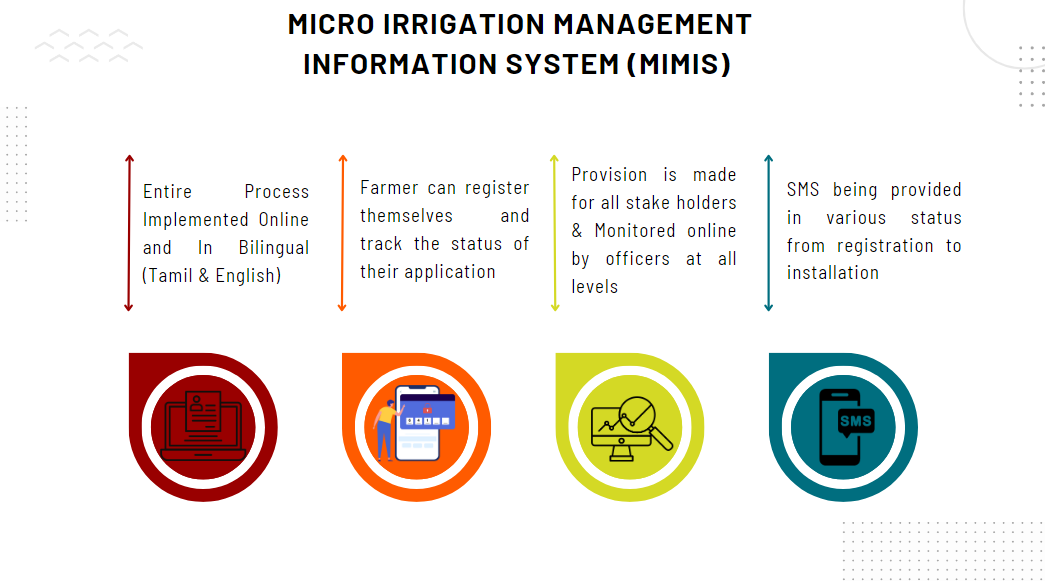 Process Flow of Micro Irrigation
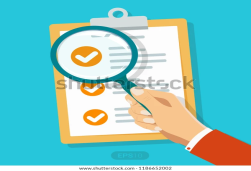 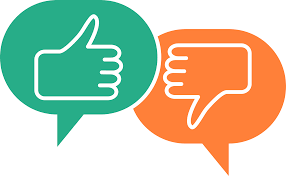 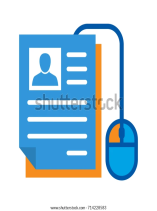 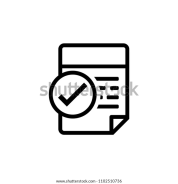 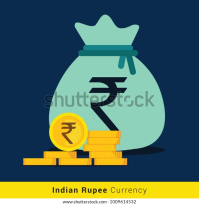 Micro Irrigation Through MIMIS
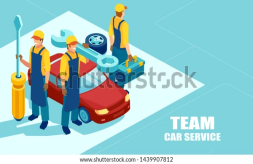 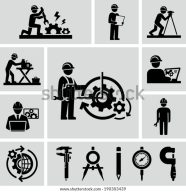 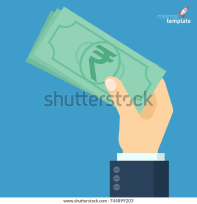 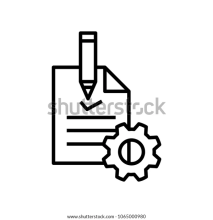 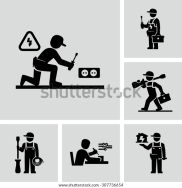 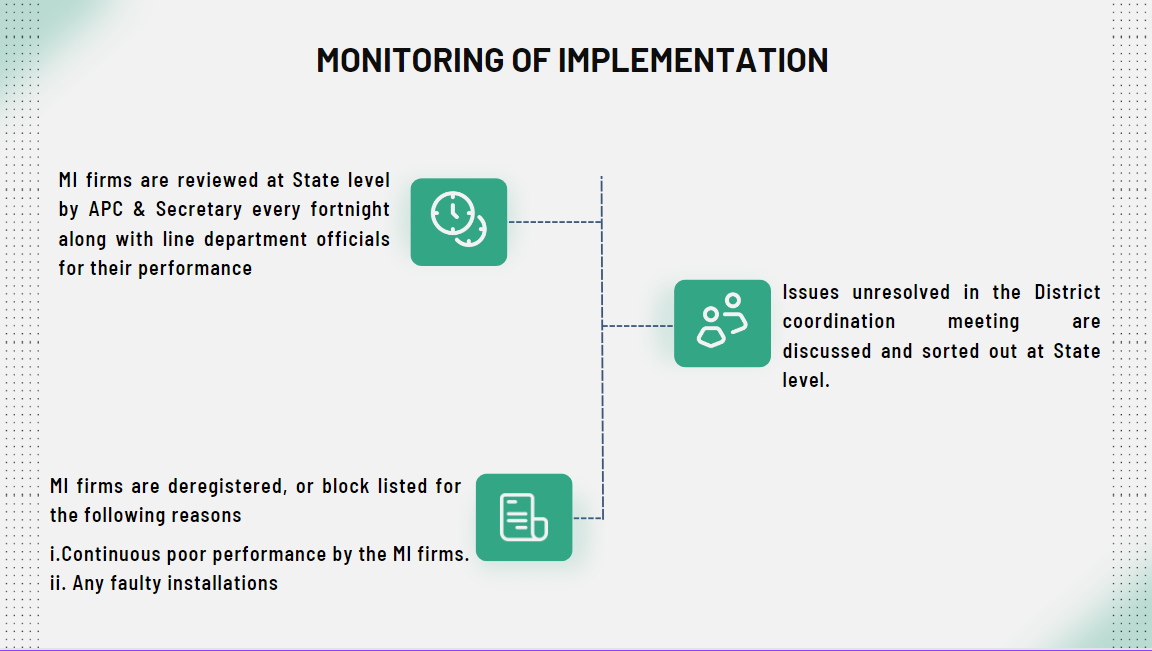 Contd…
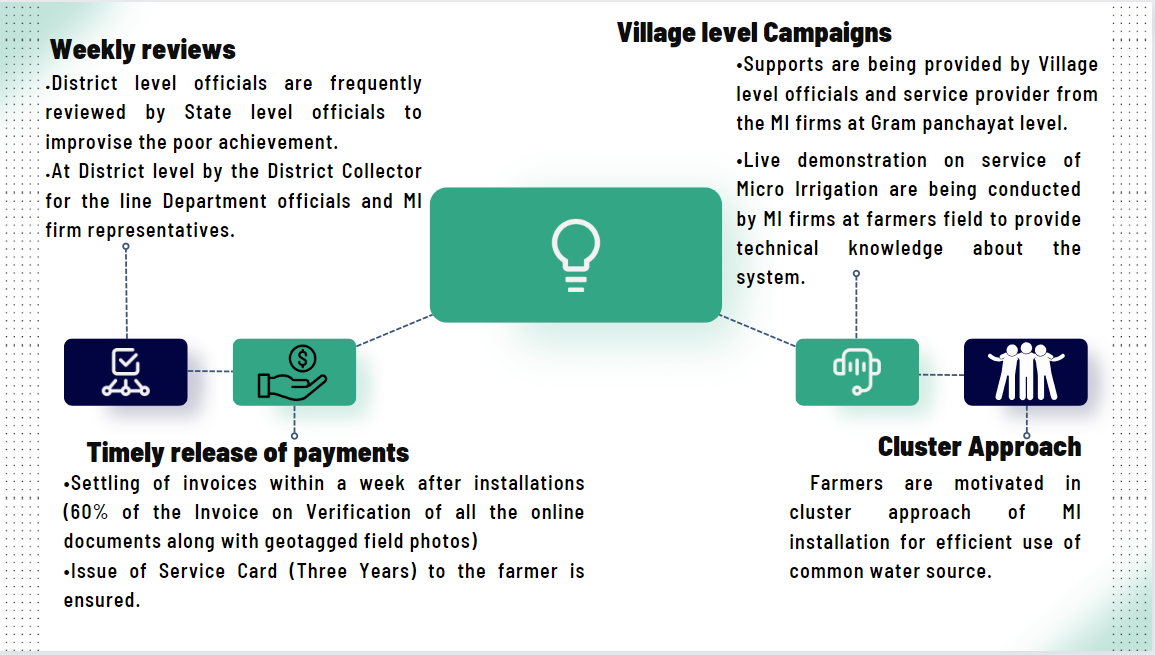 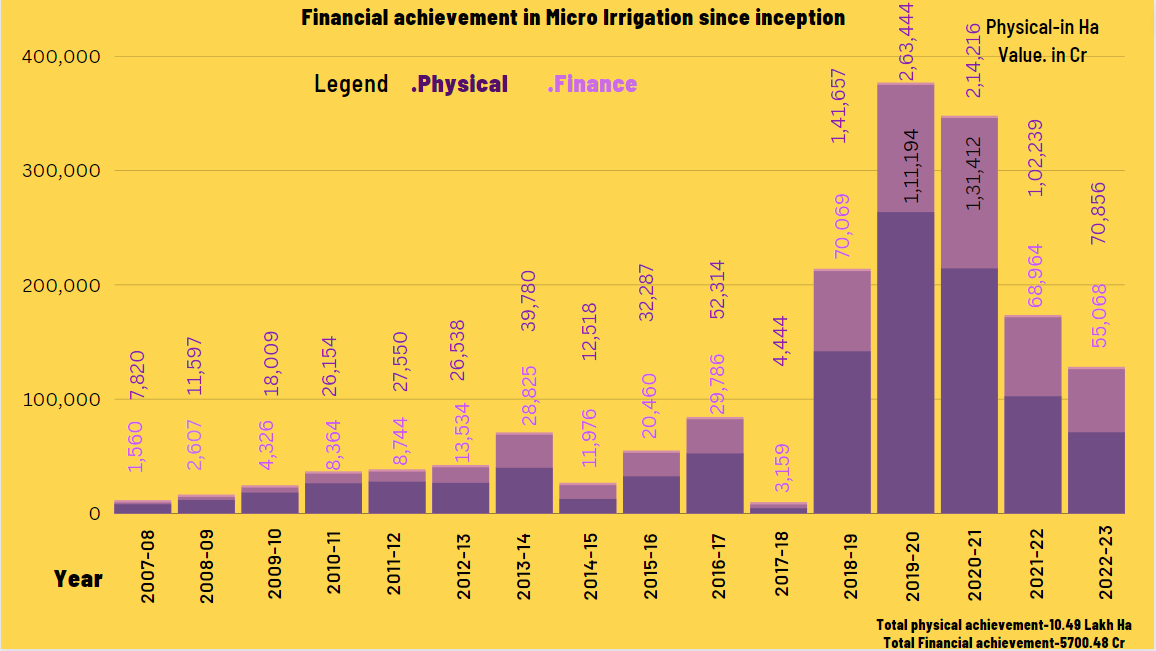 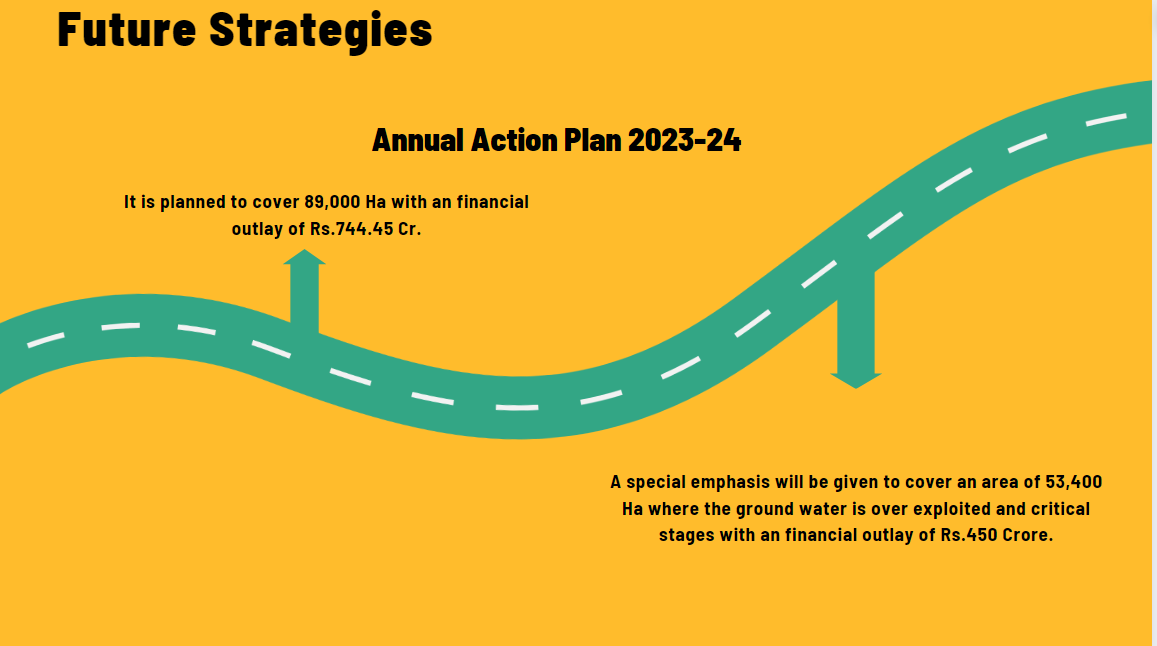 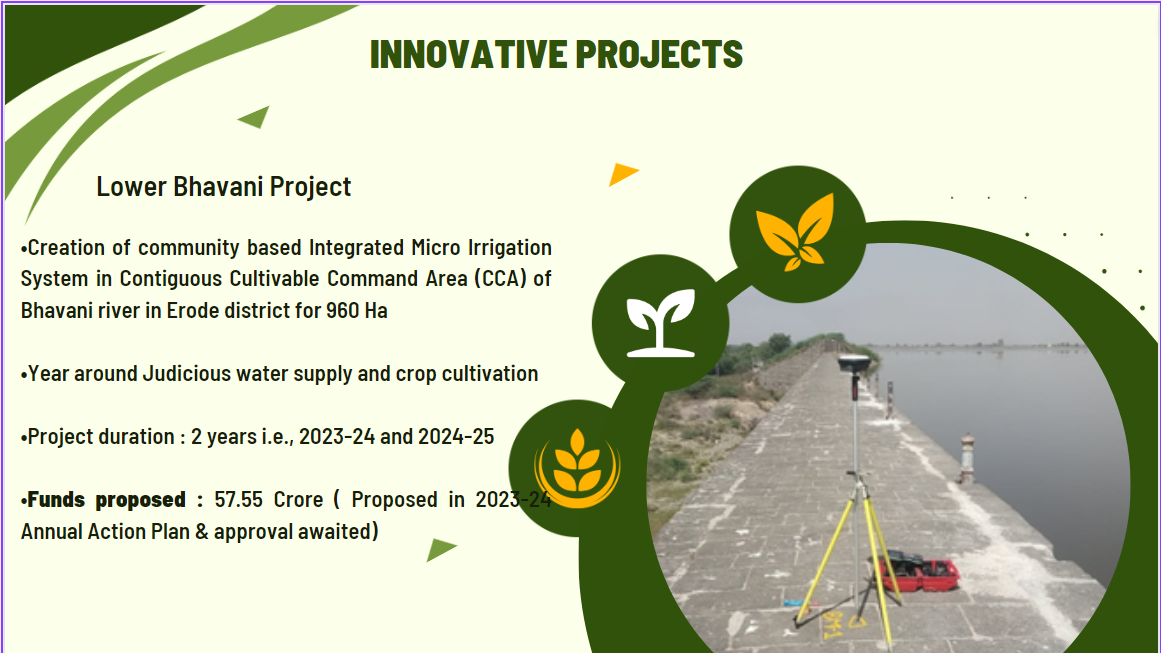 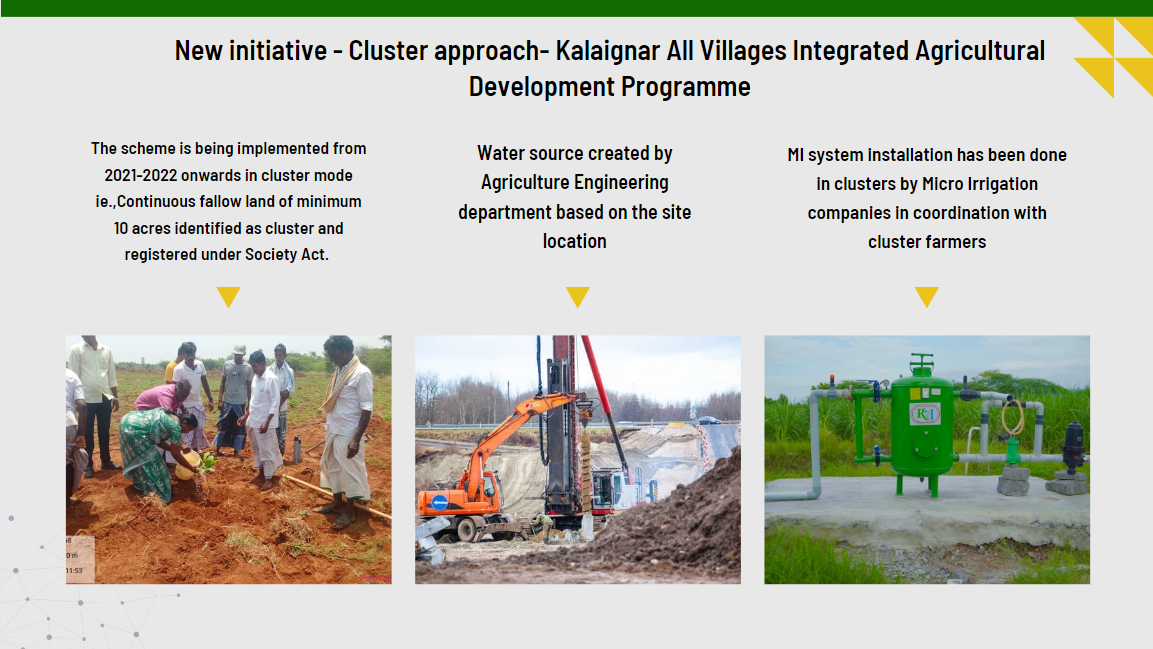 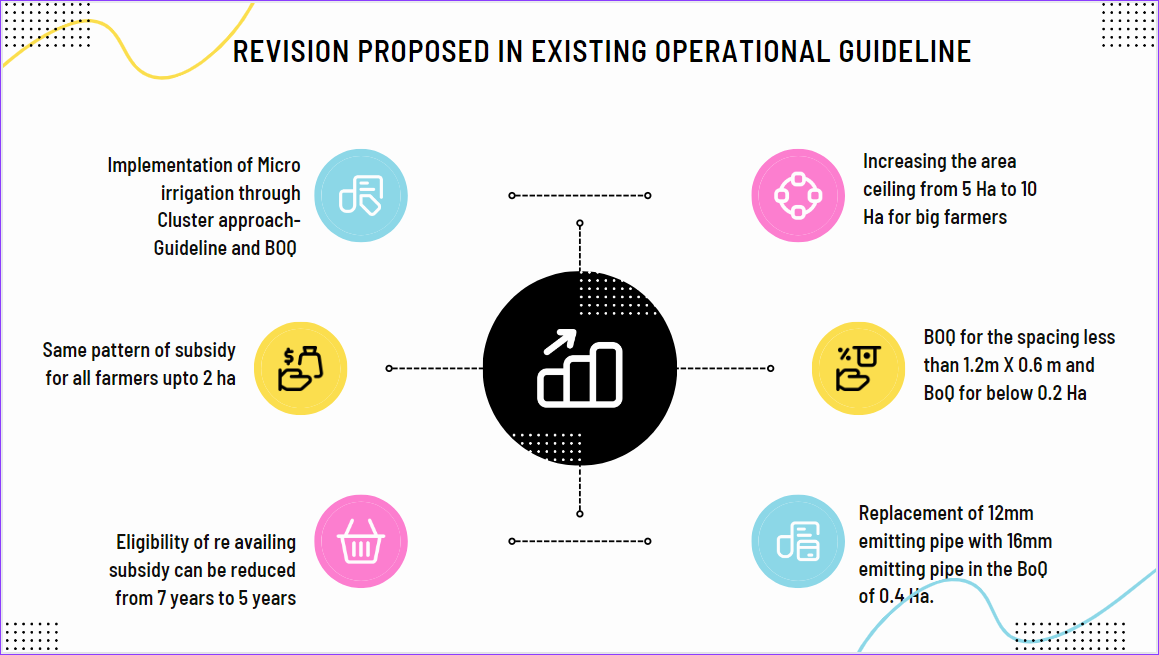 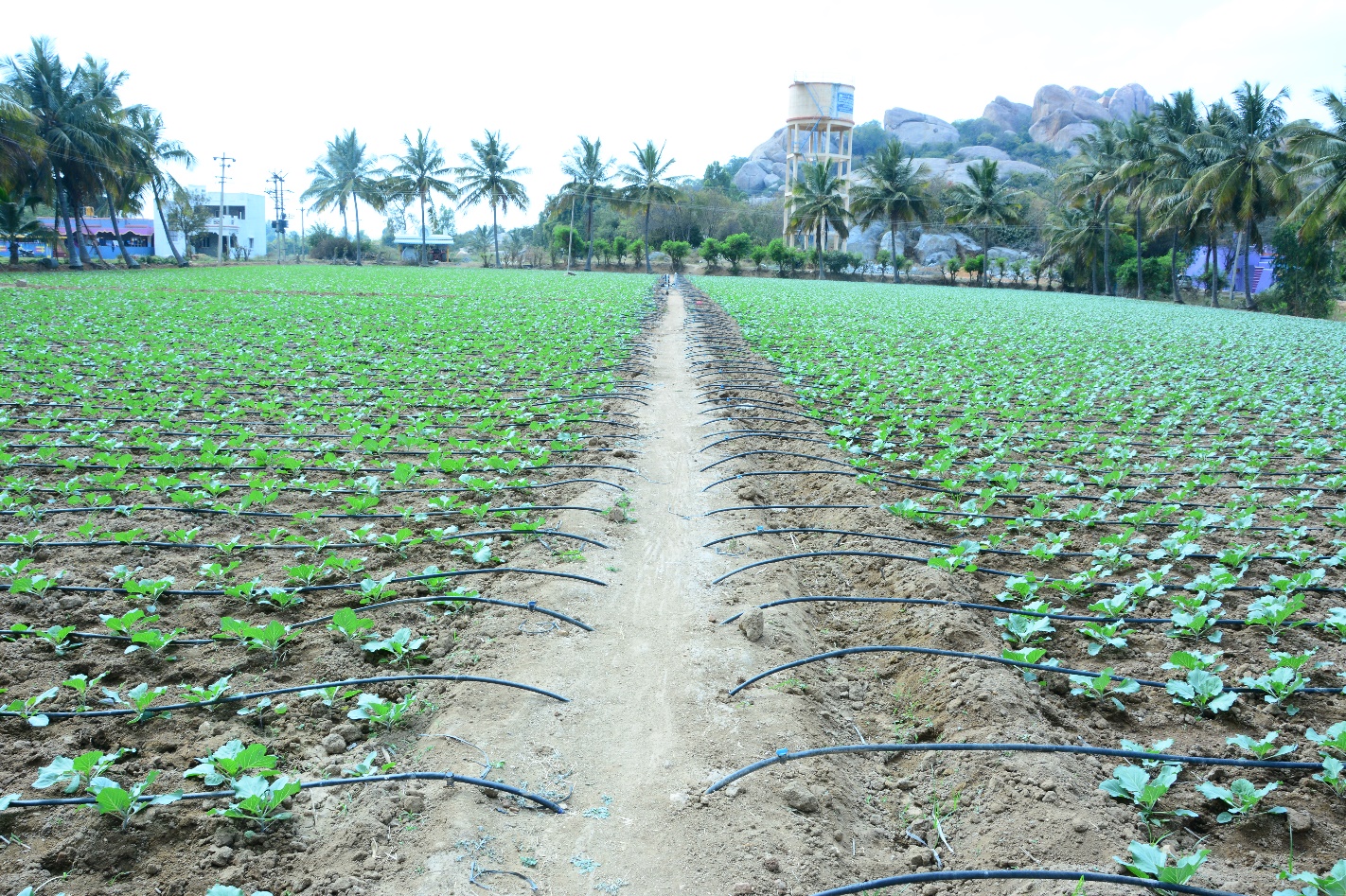 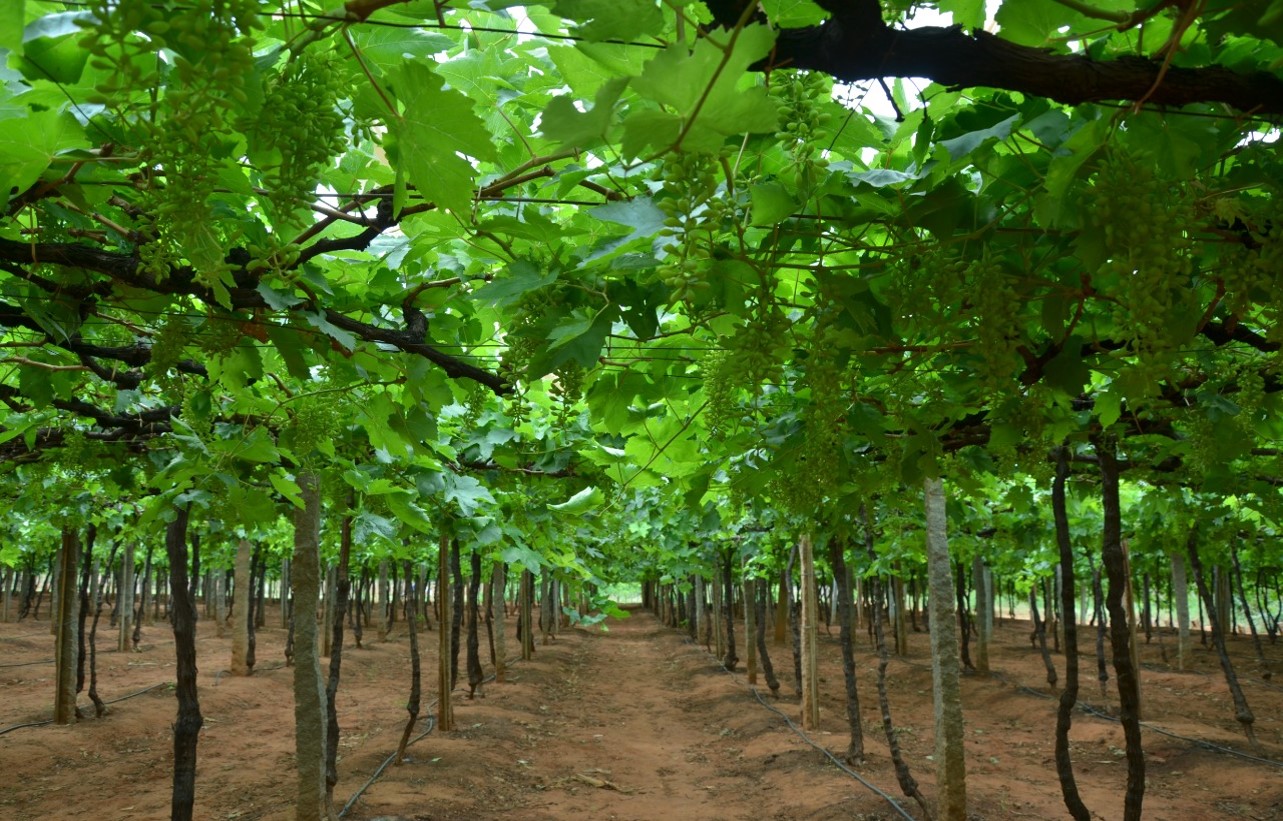 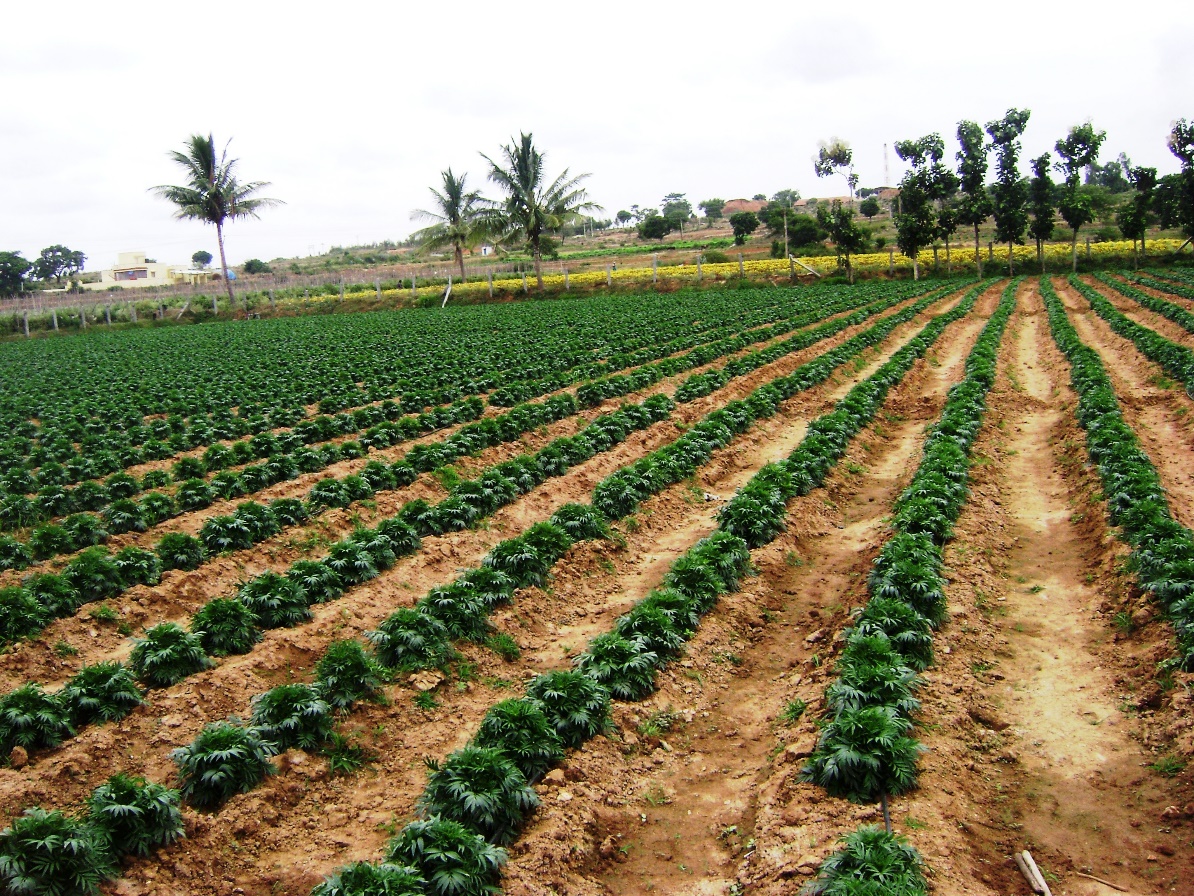 IMPLEMENTATION PHOTOS
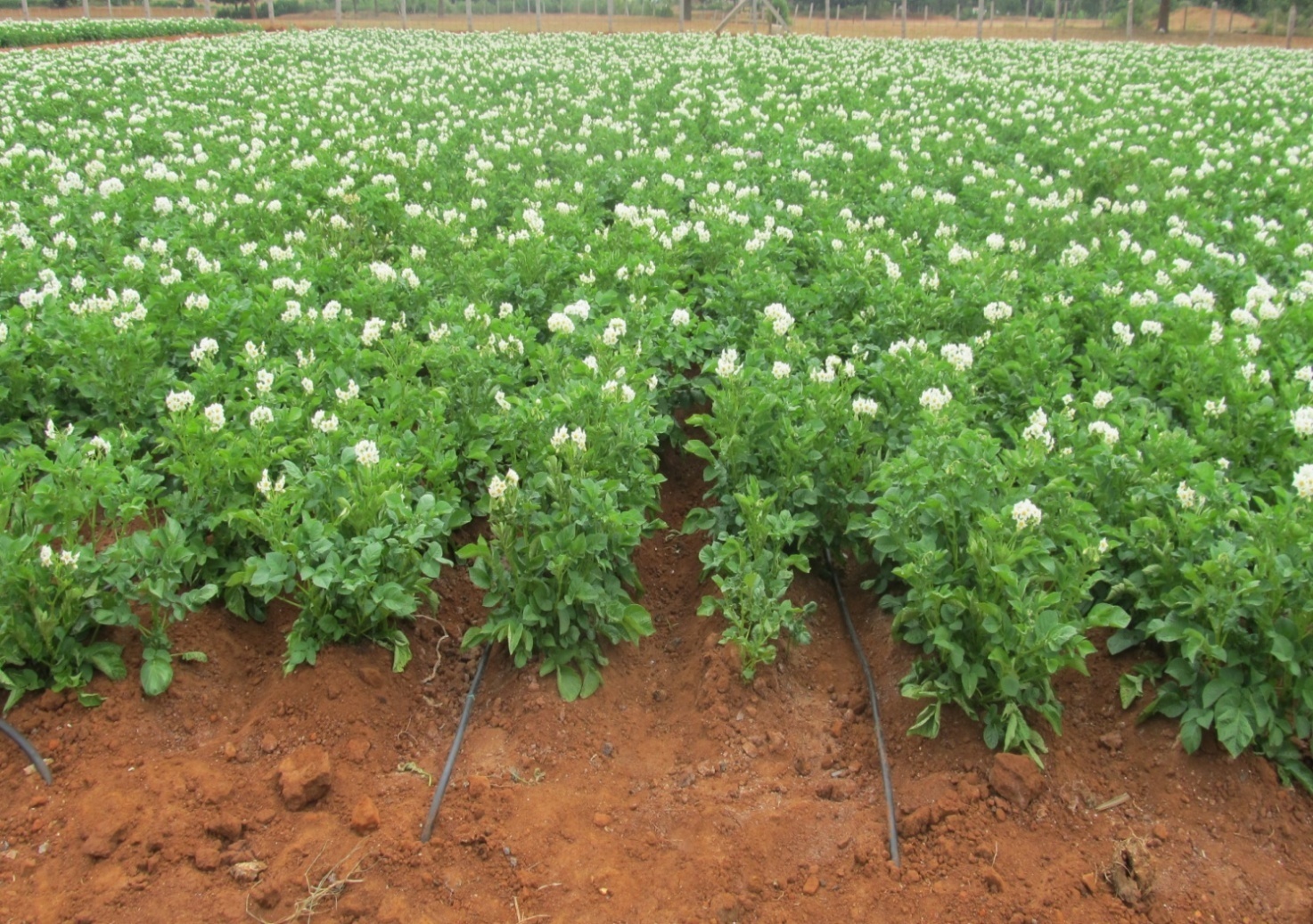 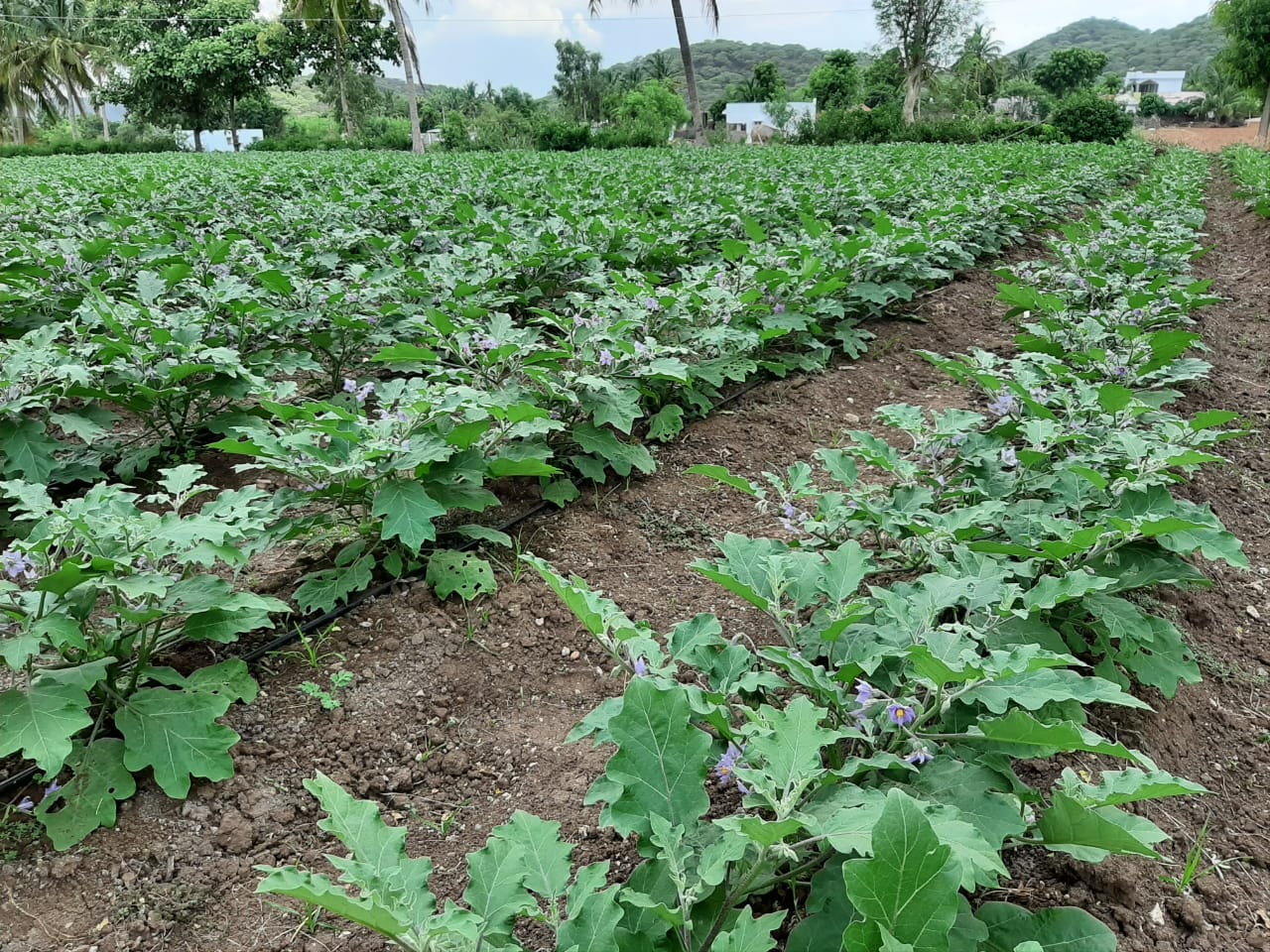 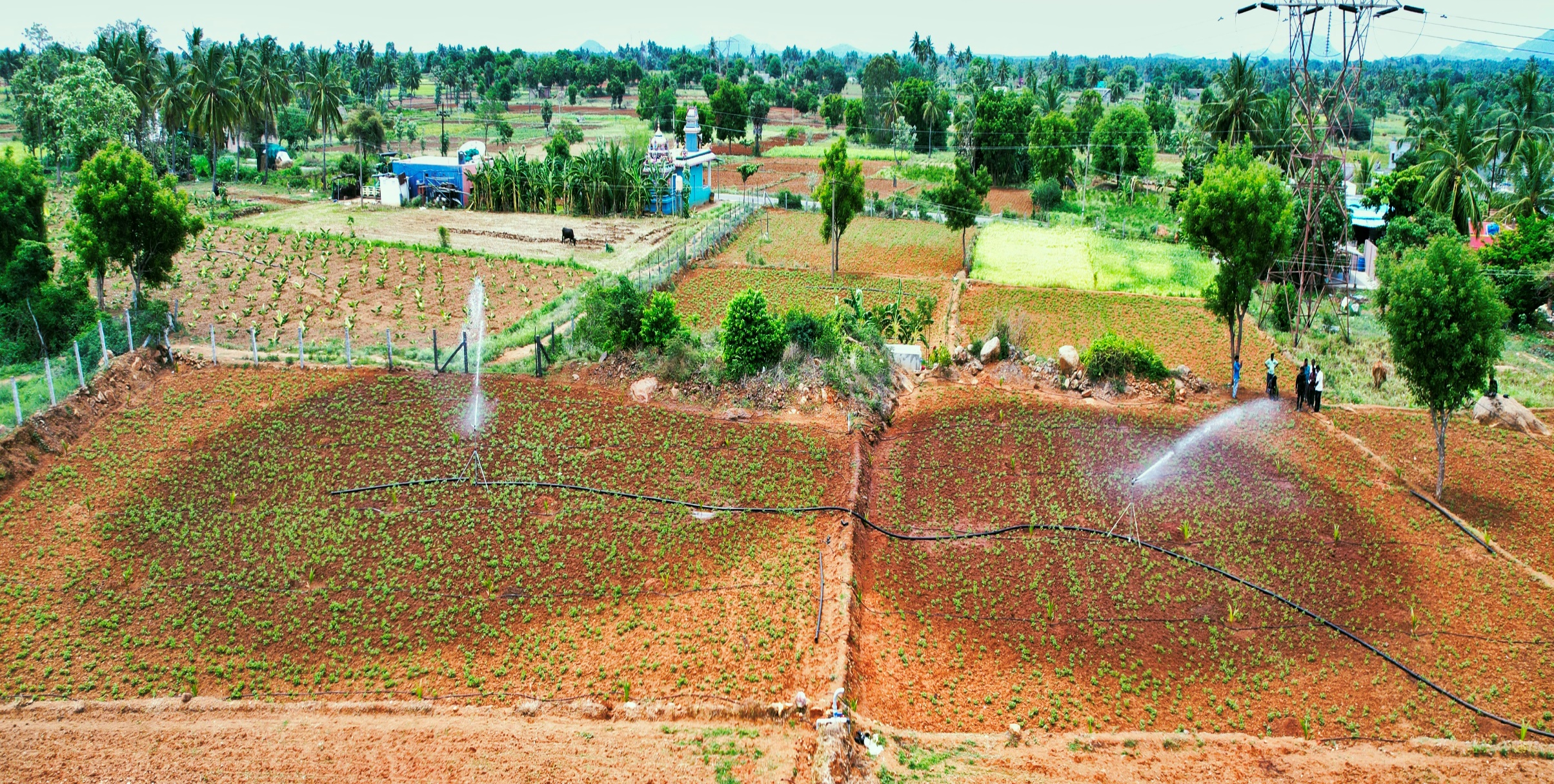 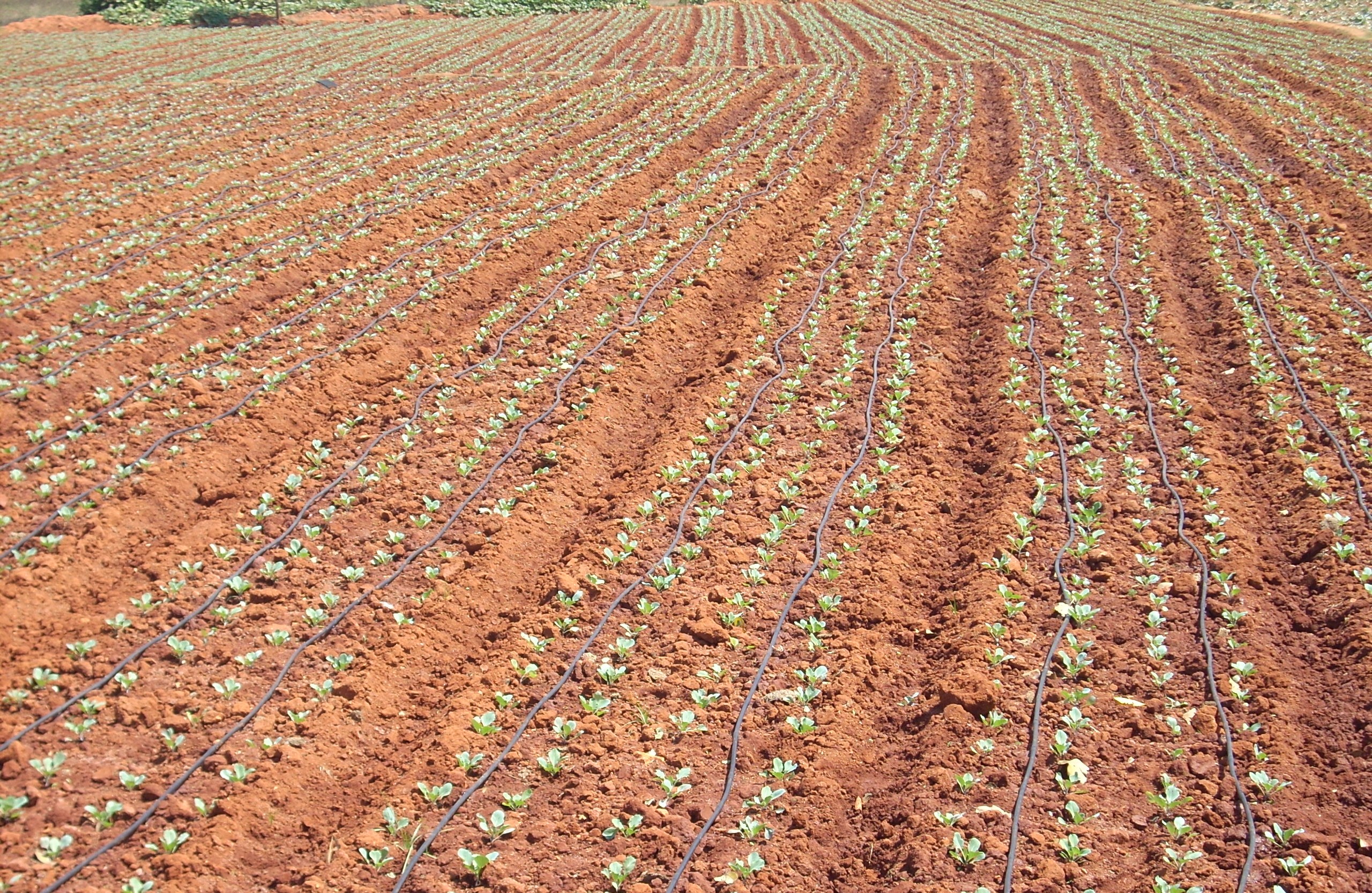 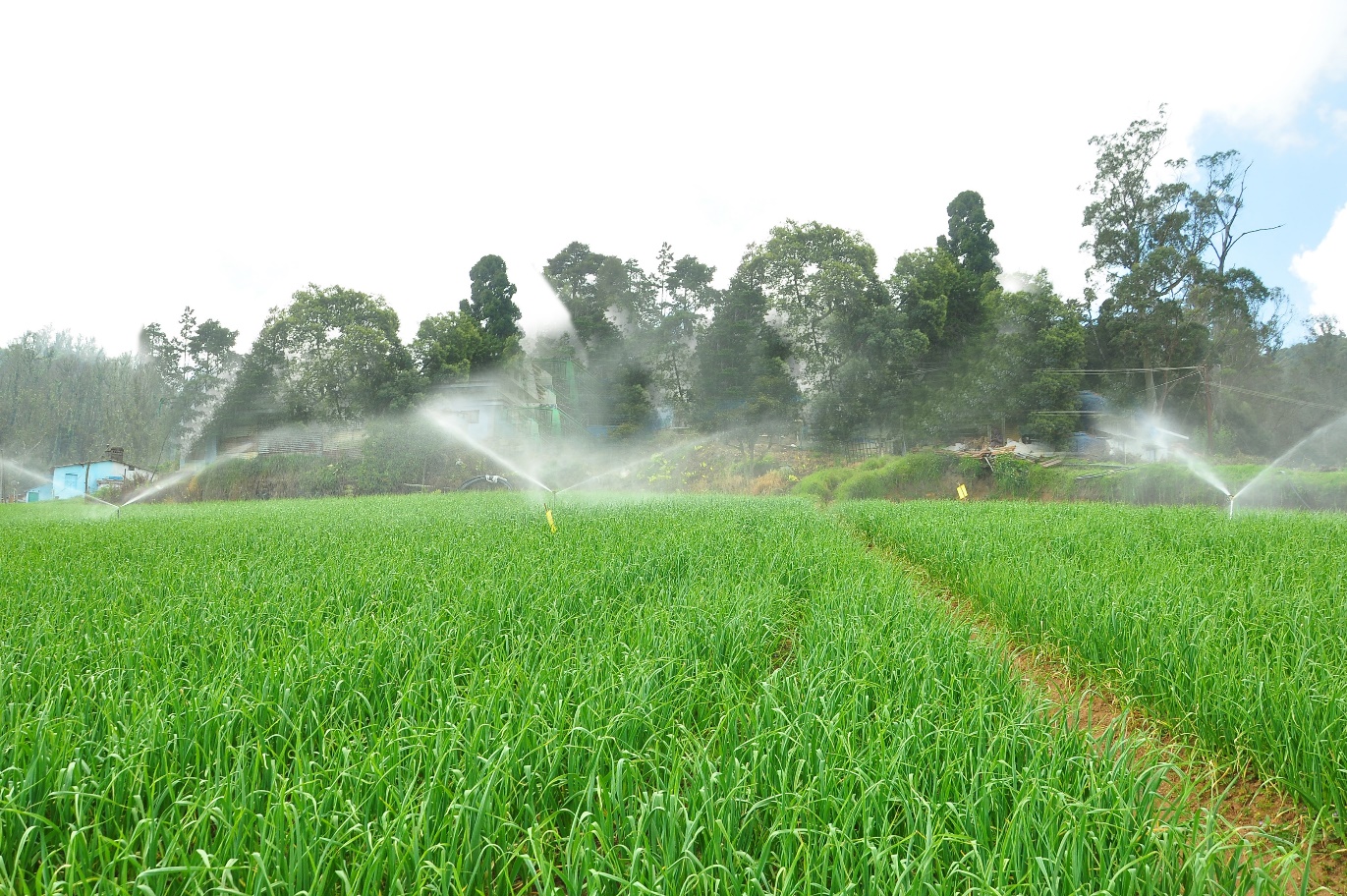 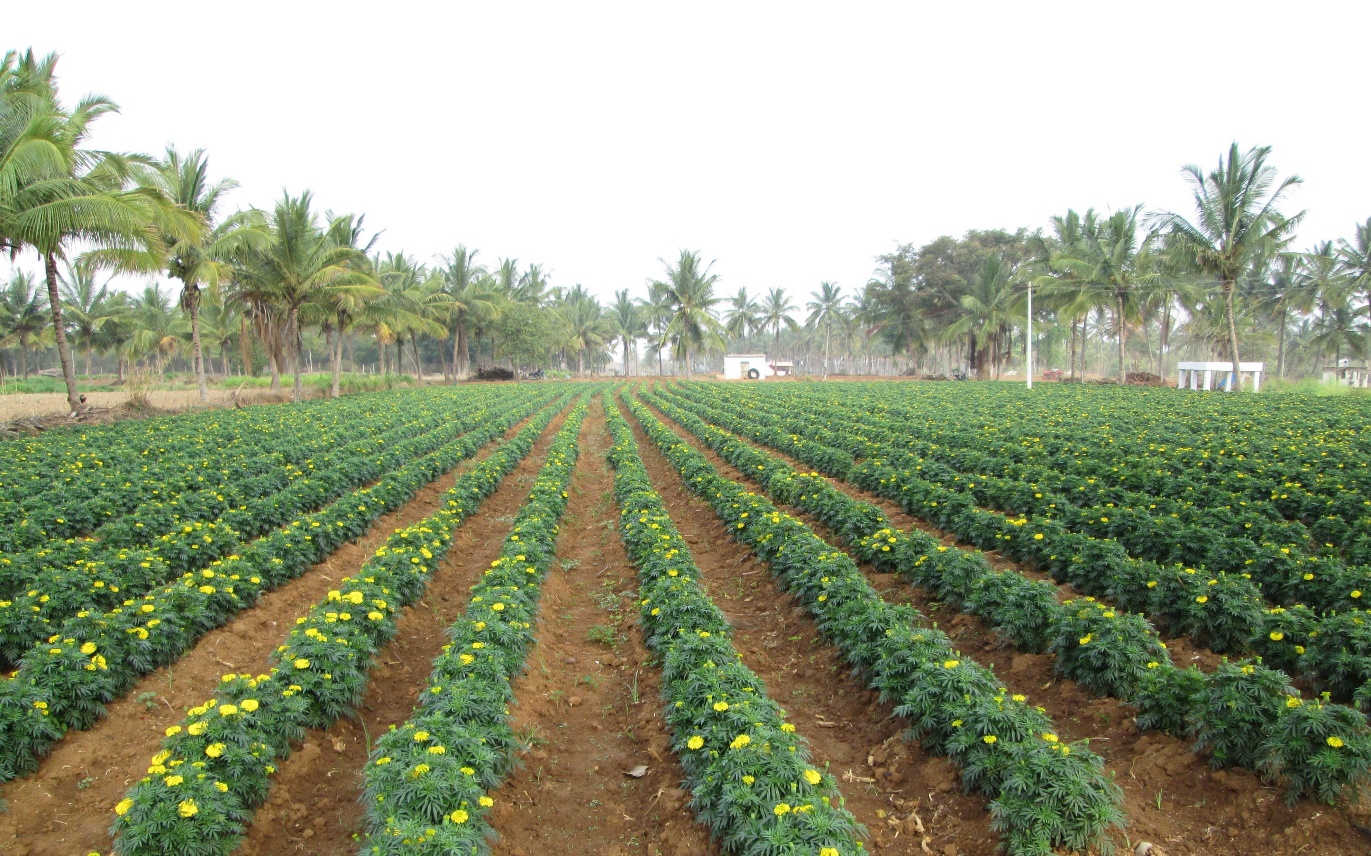 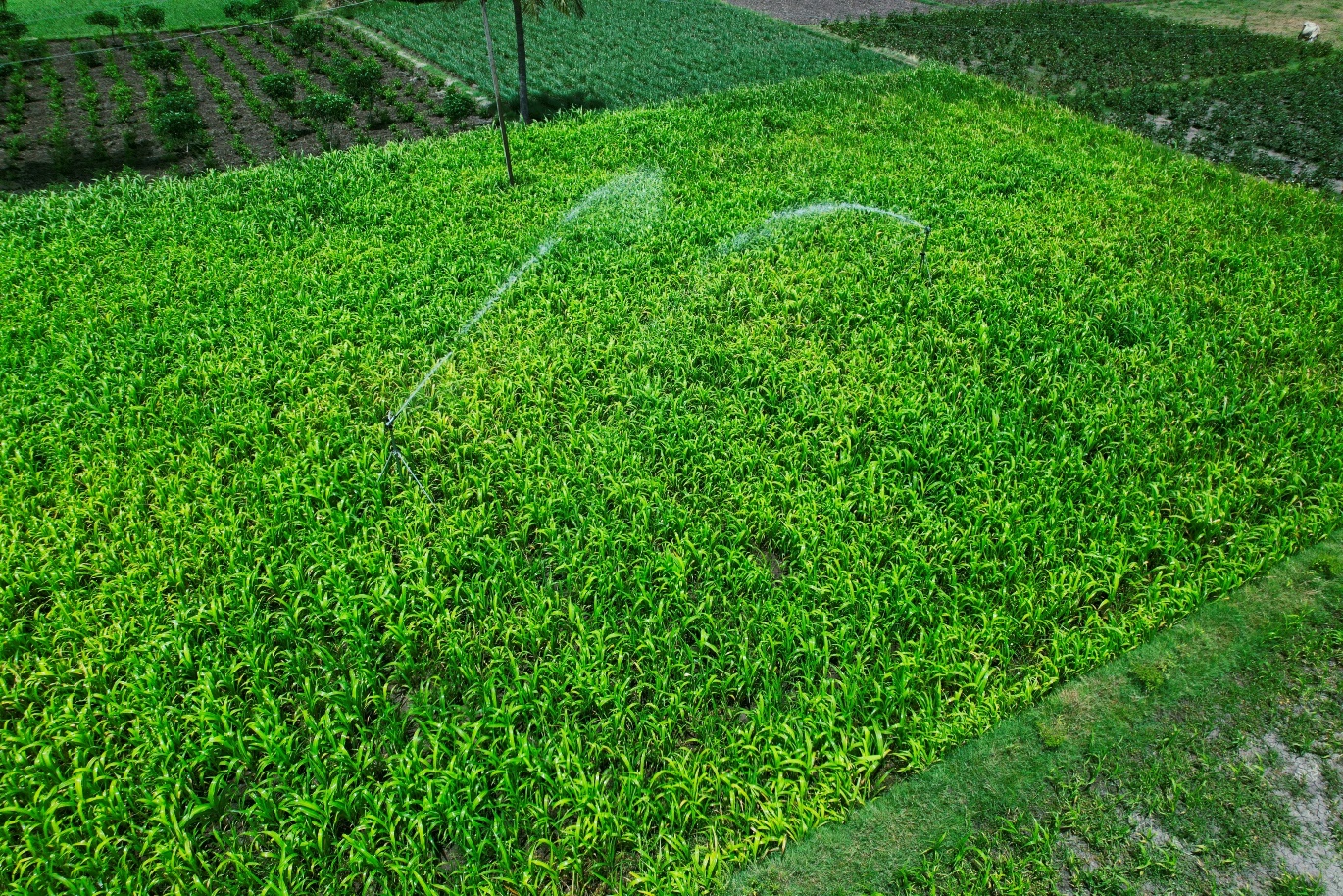 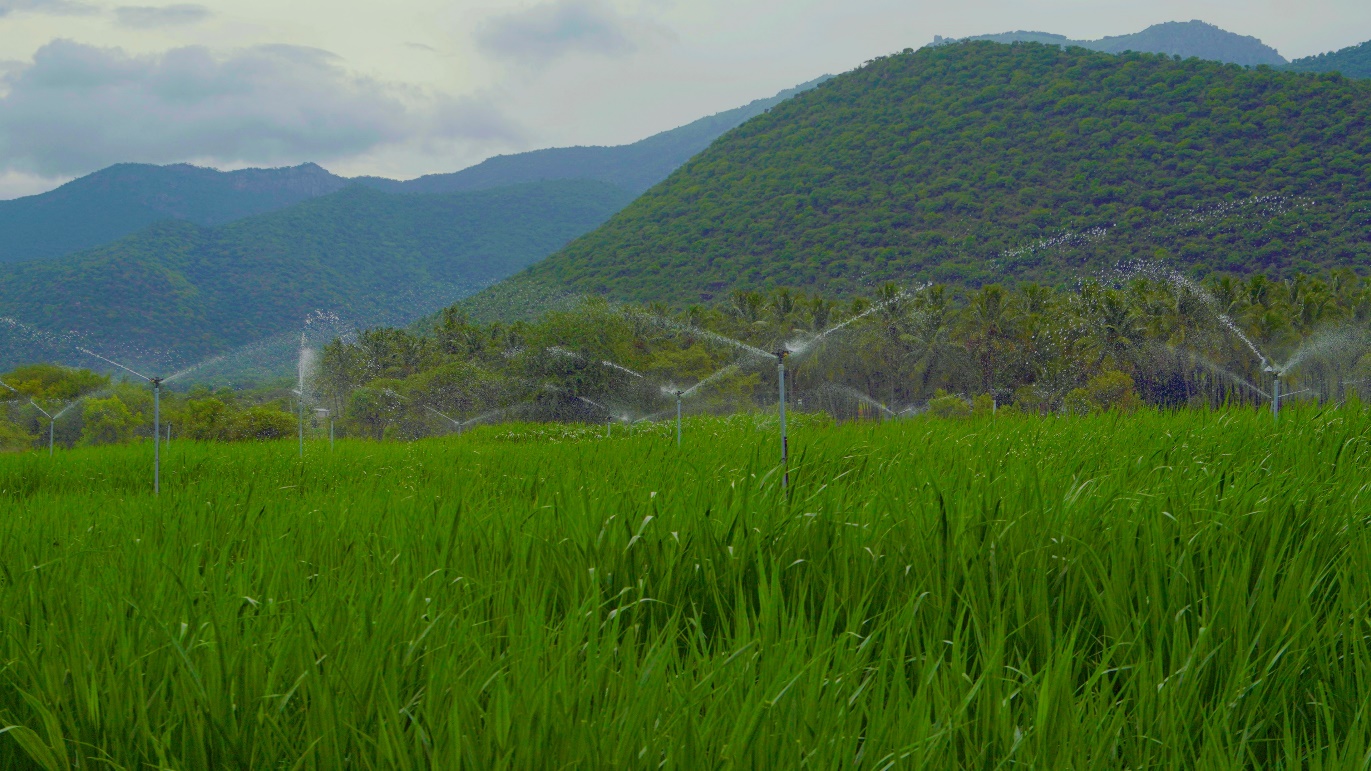 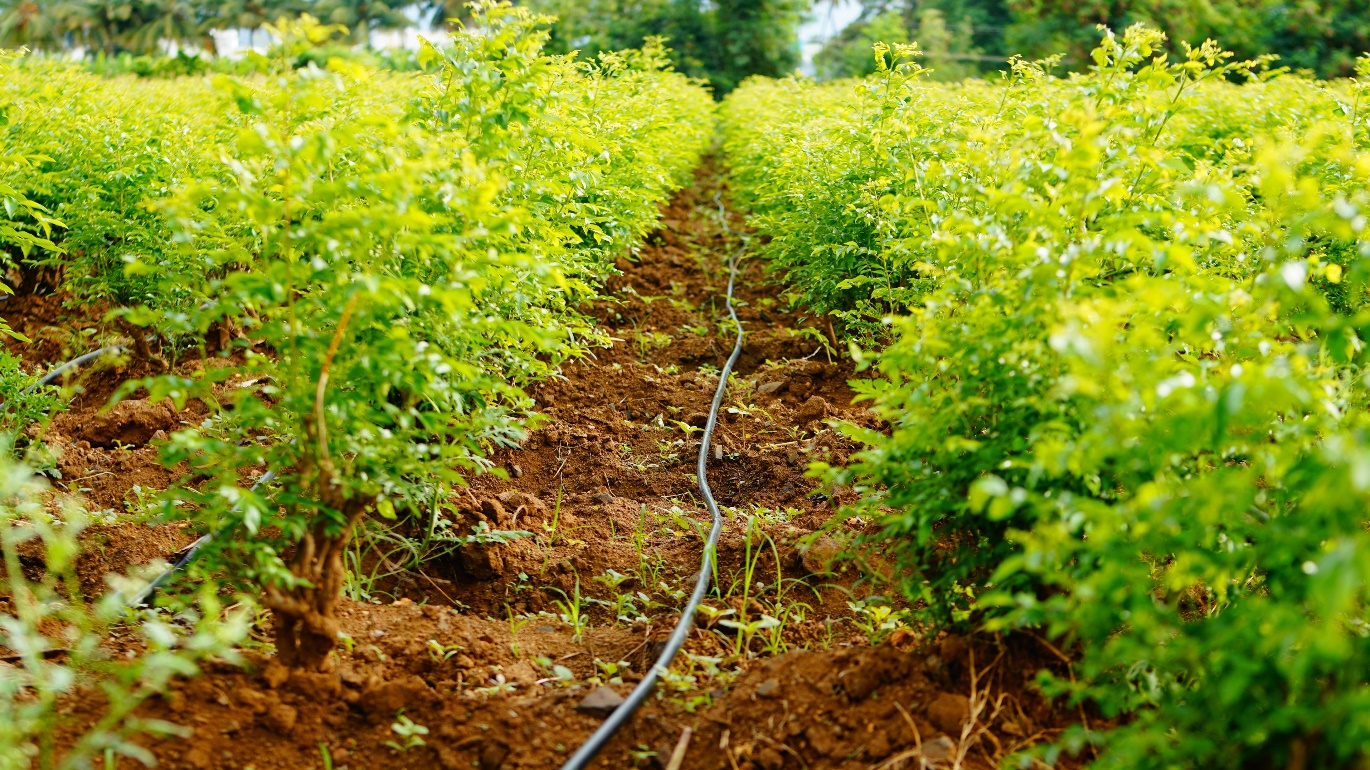 Video on TN Micro Irrigation
https://1drv.ms/v/s!AinrqkBb1lghgi52xewnS4BTMIXQ?e=IxKJWM
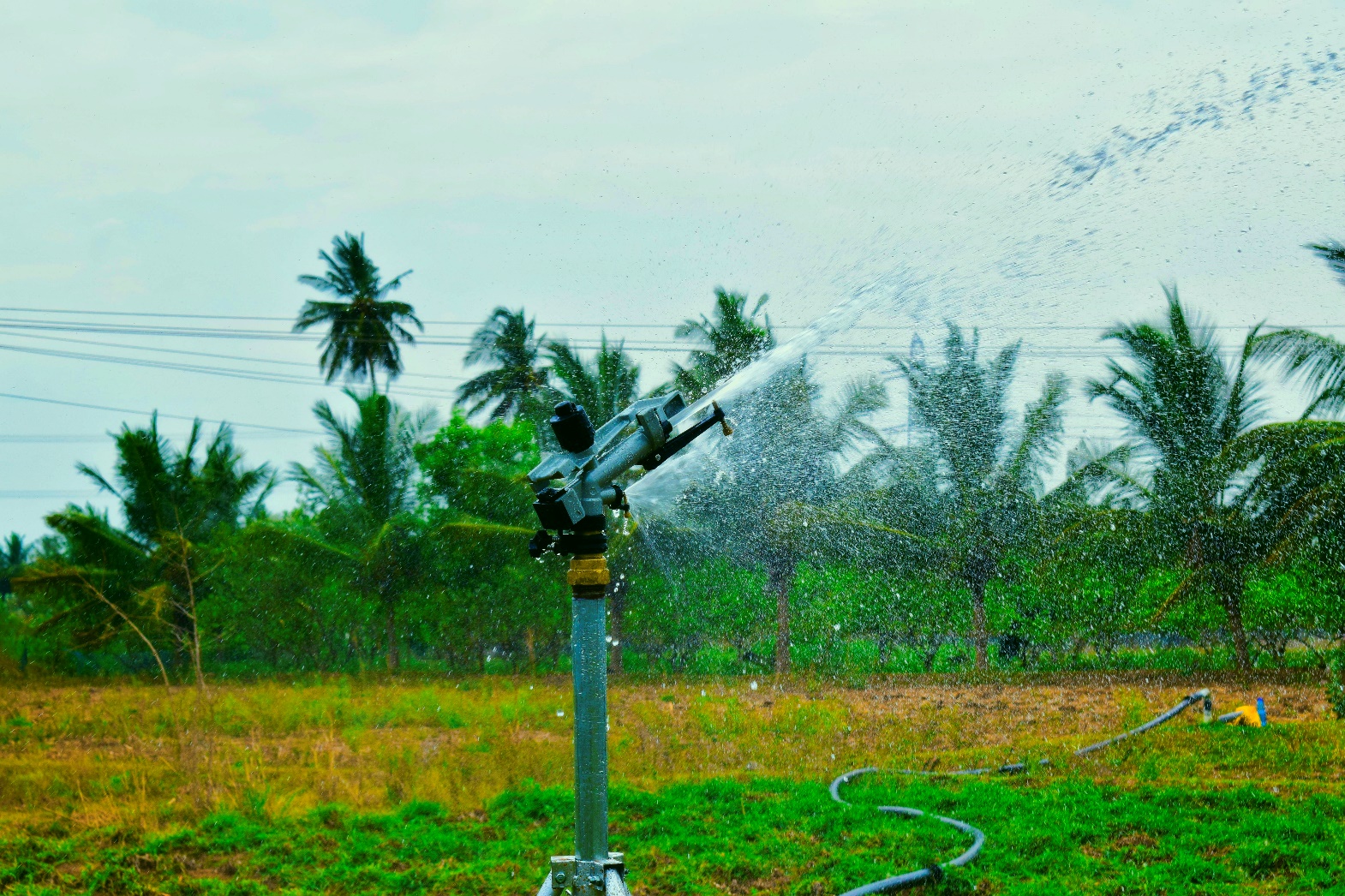 THANK YOU